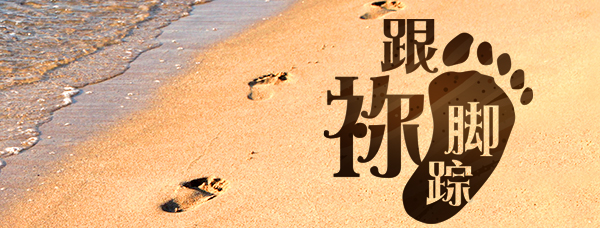 第一单元：得救
第2讲：因信称义
要义：金句
你若口里认耶稣为主，心里信神叫他从死里复活，就必得救。因为，人心里相信就可以称义，口里承认就可以得救。（罗10:9-10）
2
精义：撮要
心口如一，信主复活，称义就是得救！
3
传播焦点
称义是否就是好人难做？道德至上？
称义──是否如同考试过关，最终判官？
4
传播焦点
称义本是──心口里外一致，认信救主！
从属谁是主人
朝向复活盼望
5
生活应用
人且得须──时时往内里察看！知罪么？我虽不完美，但神说我完美！
抵达目的地──车长总是重要的人物！
6
生活应用
称义信仰──本来是起死回生！
从“老我”到“新我”
从“必死”到“必活”
7
反思问题
我有多加关注内心生活吗？
我怕让主察看里面光景么？
8
听众回馈
现得活着：
你是如何经历耶稣大能的？
生命成长并非螺旋式，乃是银币的两面。
透过主耶稣看己是完美的！
9
听众回馈
请用200字写下你如何信主耶稣。
与你的“1 + 1”伙伴分享这一课。
10